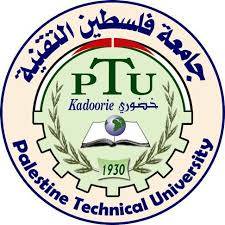 برنامج كاب: تعرّف إلى عالم الأعمالKNOW ABOUT BUSINESS (KAB)ريادة الأعمال (1)
كلية فلسطين التقنية خضوري
قسم المهن التجارية
الموضوع (1): عمل الأشخاص لحسابهم الخاص
الأهداف التدريبية

تحديد إيجابيات وسلبيات العمل للحساب الخاص.

تحديد إيجابيات وسلبيات العمل بأجر لدى الآخرين.
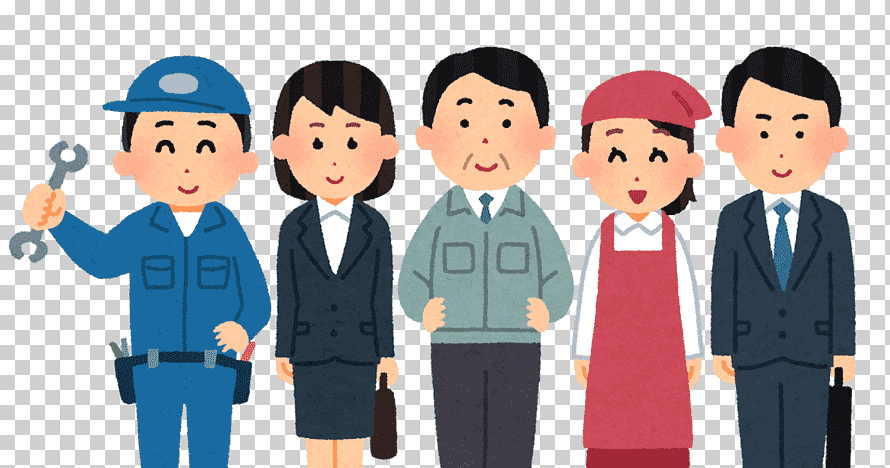 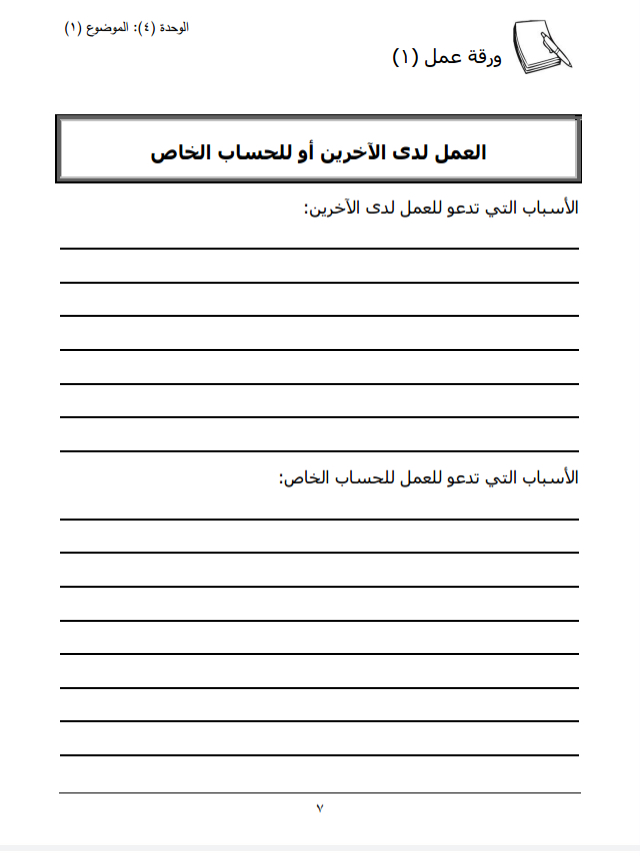 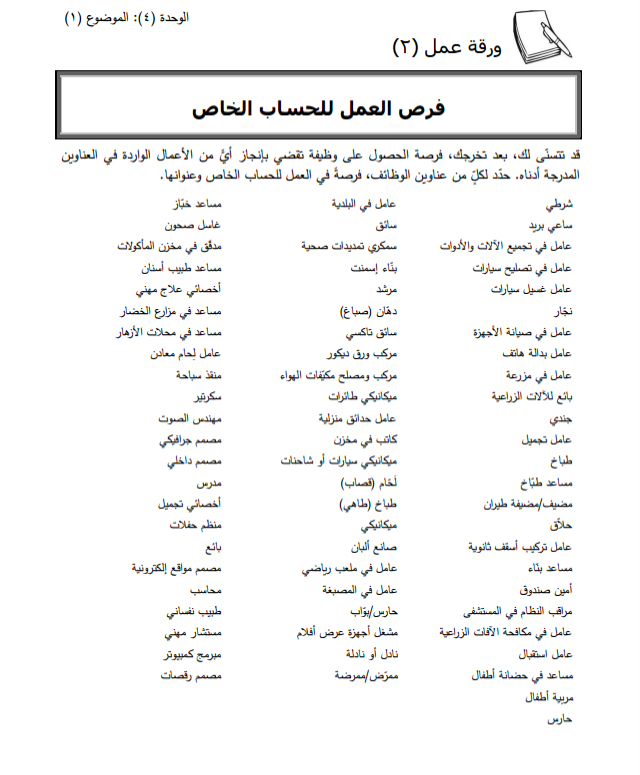 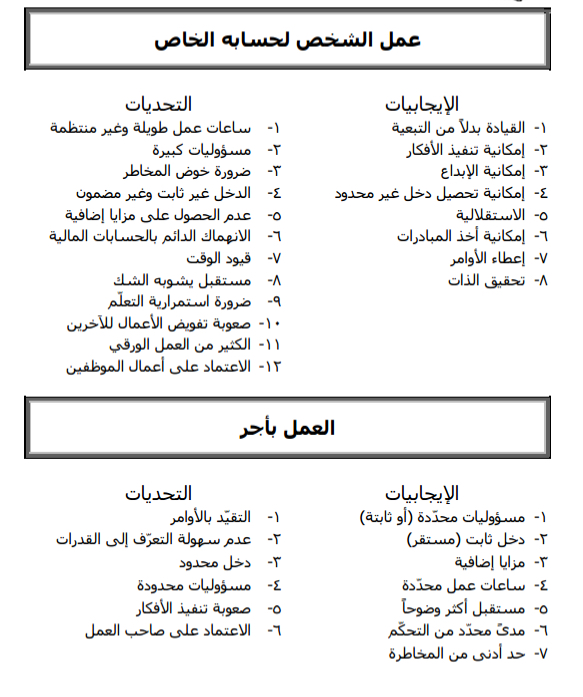 الأسباب التي تدعو للتوجه لإنشاء مؤسسات خاصة
اقتصــادية

نفســـية

اجتماعية

أسباب طارئة أو ظروف حاسمة

أسباب عمليــة عقلانيــة

أسباب شخصية عاطفية
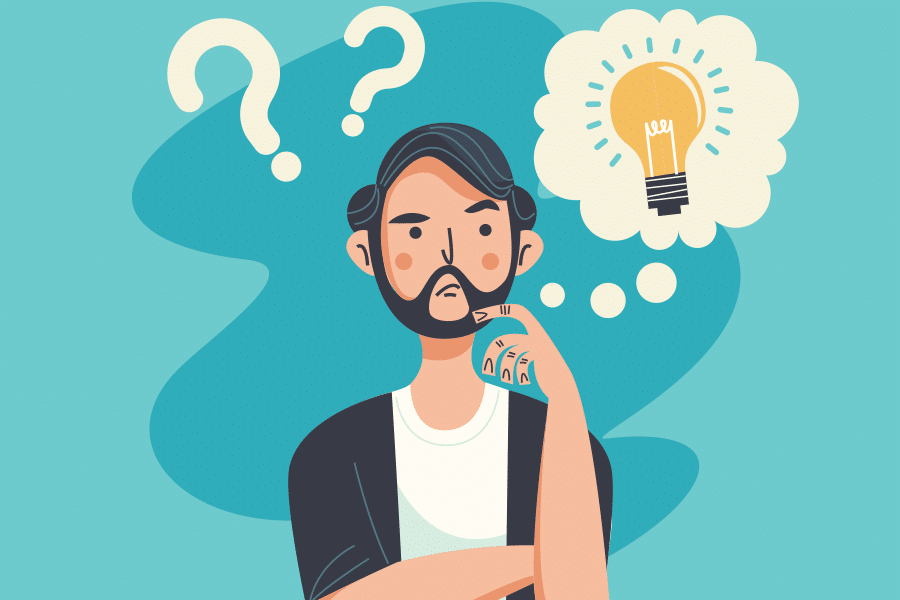 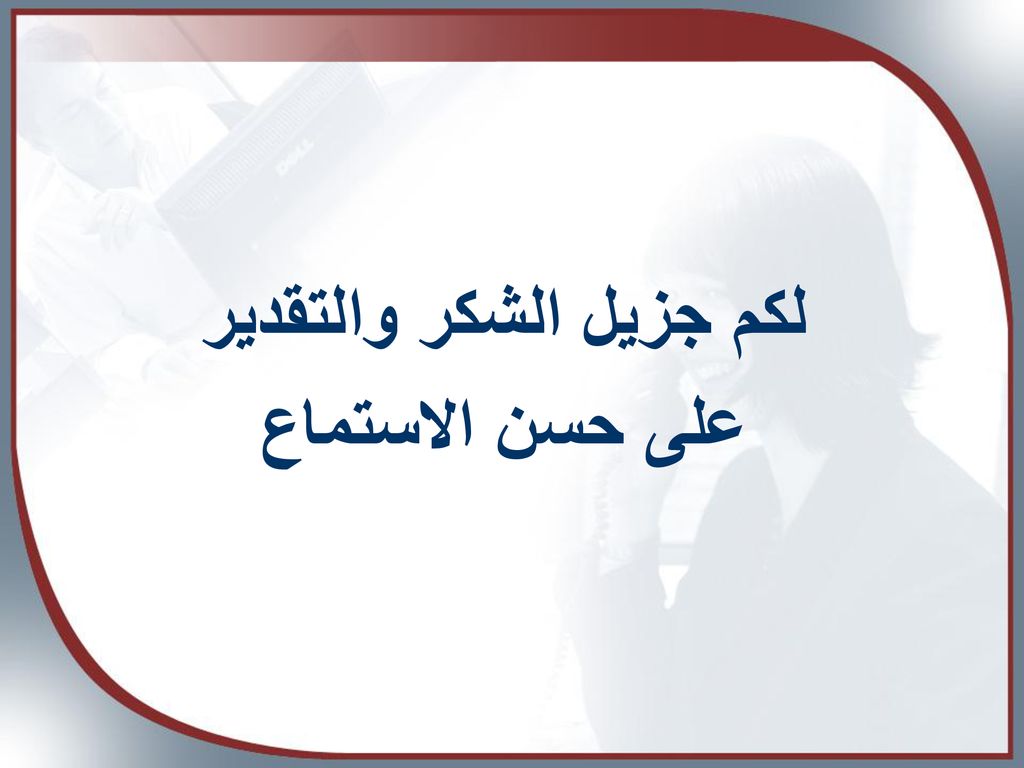 انتهى العرض